第５章ＩＣＴを活用した授業のための指導力の向上
９．ＩＣＴ機器の特性と
　　活用場面
ＩＣＴ機器の種類と特性
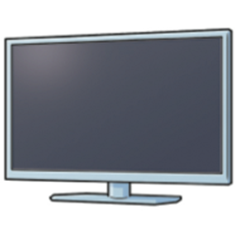 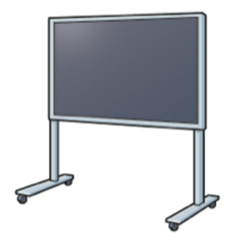 ＩＣＴ機器の種類と特性
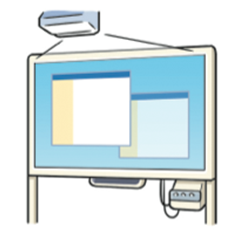 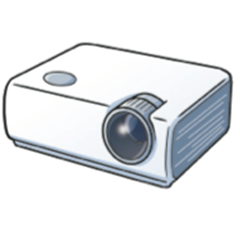 ＩＣＴ機器のある教室環境
ＩＣＴを日常的に活用できる教室環境を整えること
教員が普段の授業にＩＣＴ機器を取り入れる授業では、黒板とスクリーンの連携に配慮した教室環境が必要
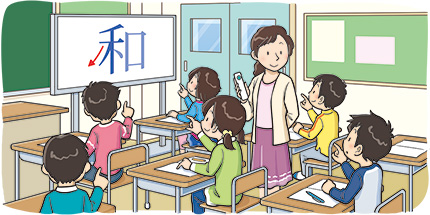 プロジェクタを使う場合
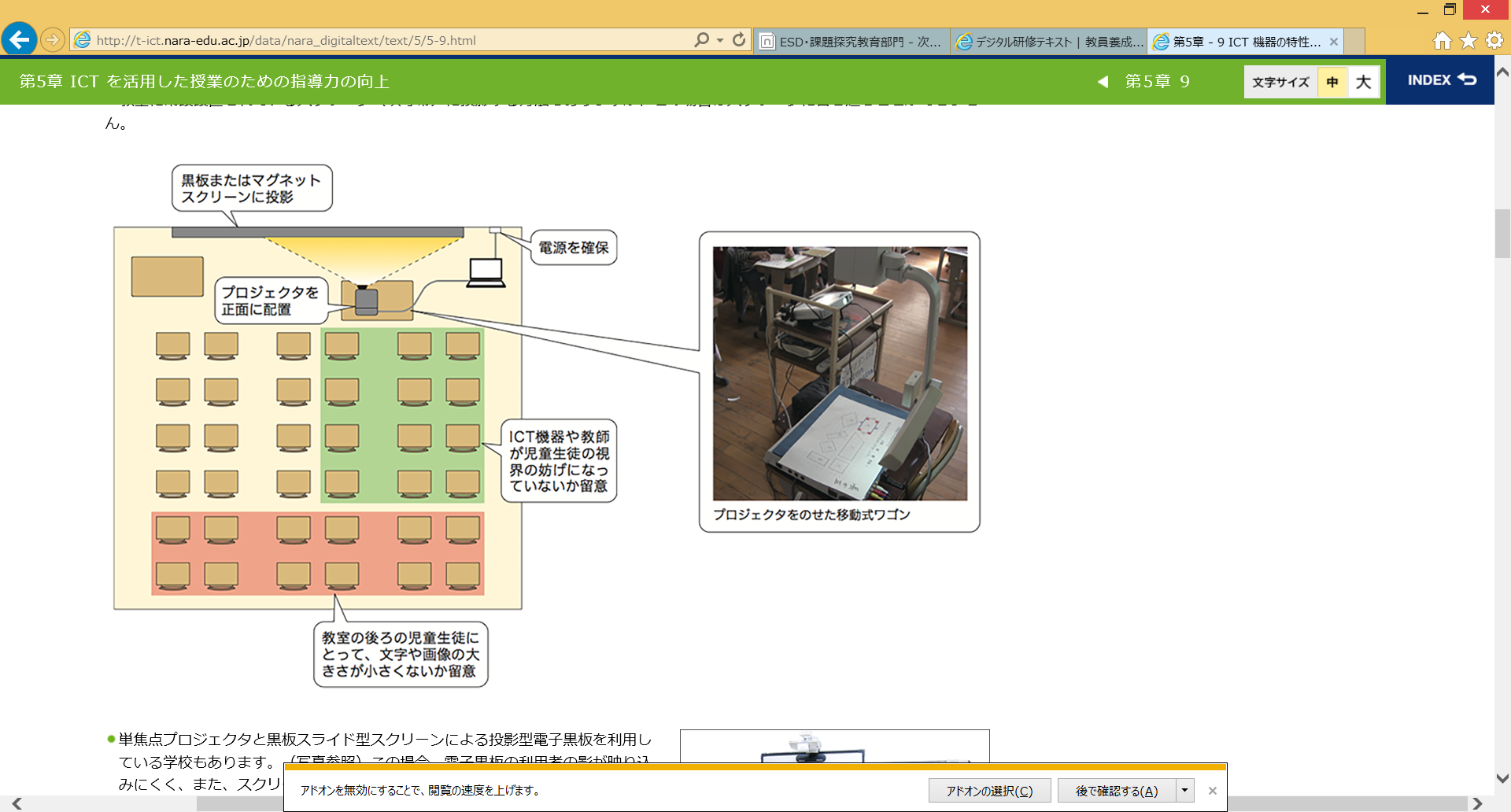 黒板やスクリーンに投影
電源を
確保
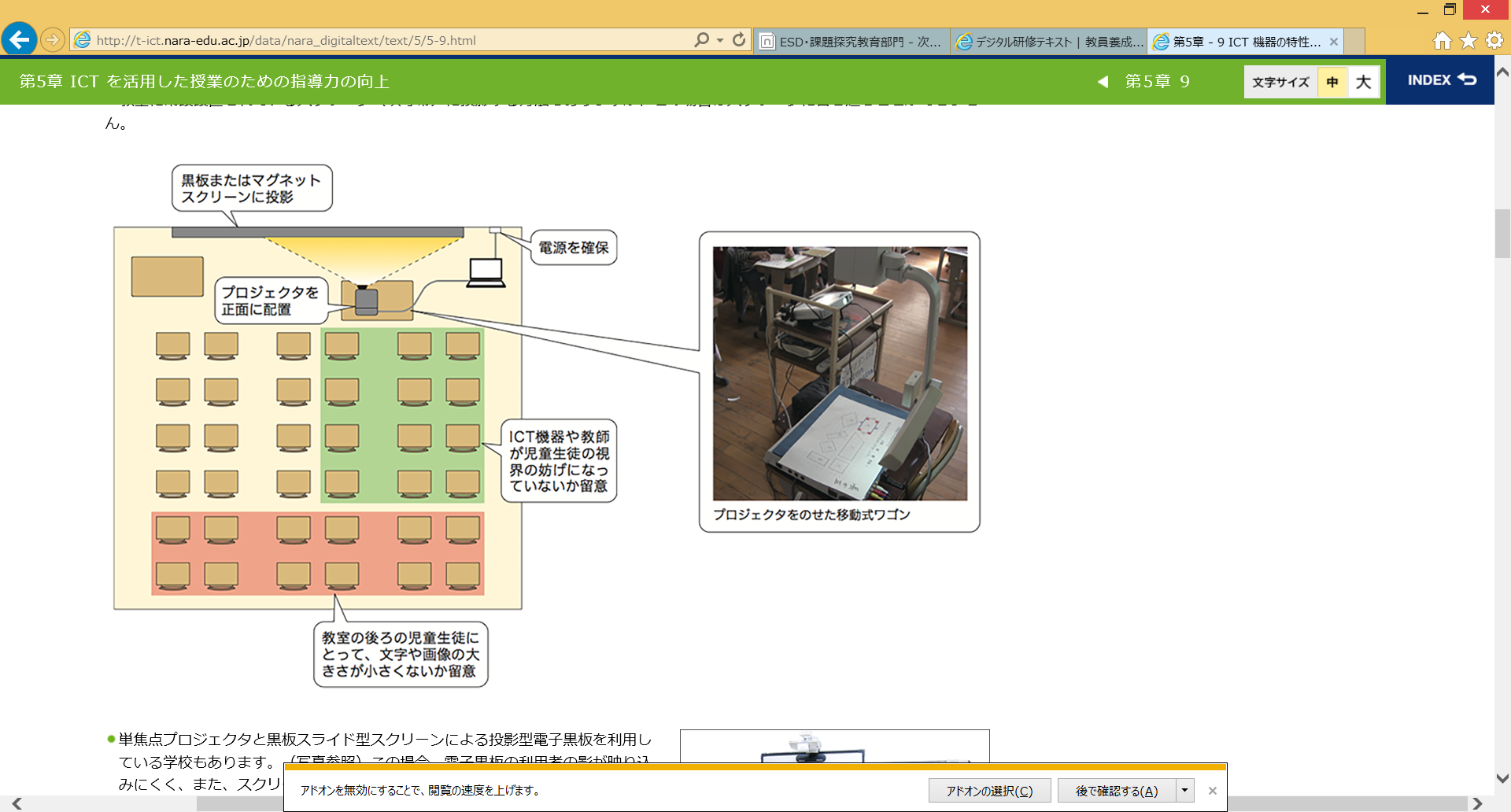 正面に配置
ＩＣＴ機器や教師が視界の妨げになっていないか留意
プロジェクタを乗せた移動式ワゴン
後ろの生徒にとって文字や画像の大きさが小さくないかを留意
電子黒板を使う場合
ＩＣＴ機器や教師が視界の妨げになっていないか留意
電源を確保
タッチパネルで
電子黒板を操作
蛍光灯や外の明かりが電子黒板に映り込んでいないかを留意
後ろの生徒にとって文字や画像の大きさが小さくないかを留意
注意点
ＩＣＴ機器設置の注意点
機器やコード配線の設置は児童生徒の安全に十分配慮すること。
投影画面に光が反射したり、映り込んだりしないよう配置すること。
教室が明るすぎる場合は暗幕などで光を調節すること。
投影画面がすべての児童生徒から見やすいように設定すること。
教材作成時の注意点
 投影した教材が一番後ろの児童生徒でも視認できるように作成する。
ＩＣＴ機器の活用例（プロジェクタ）
文字や写真、動画を大きく提示することができ、資料を瞬時に切りかえることができます。
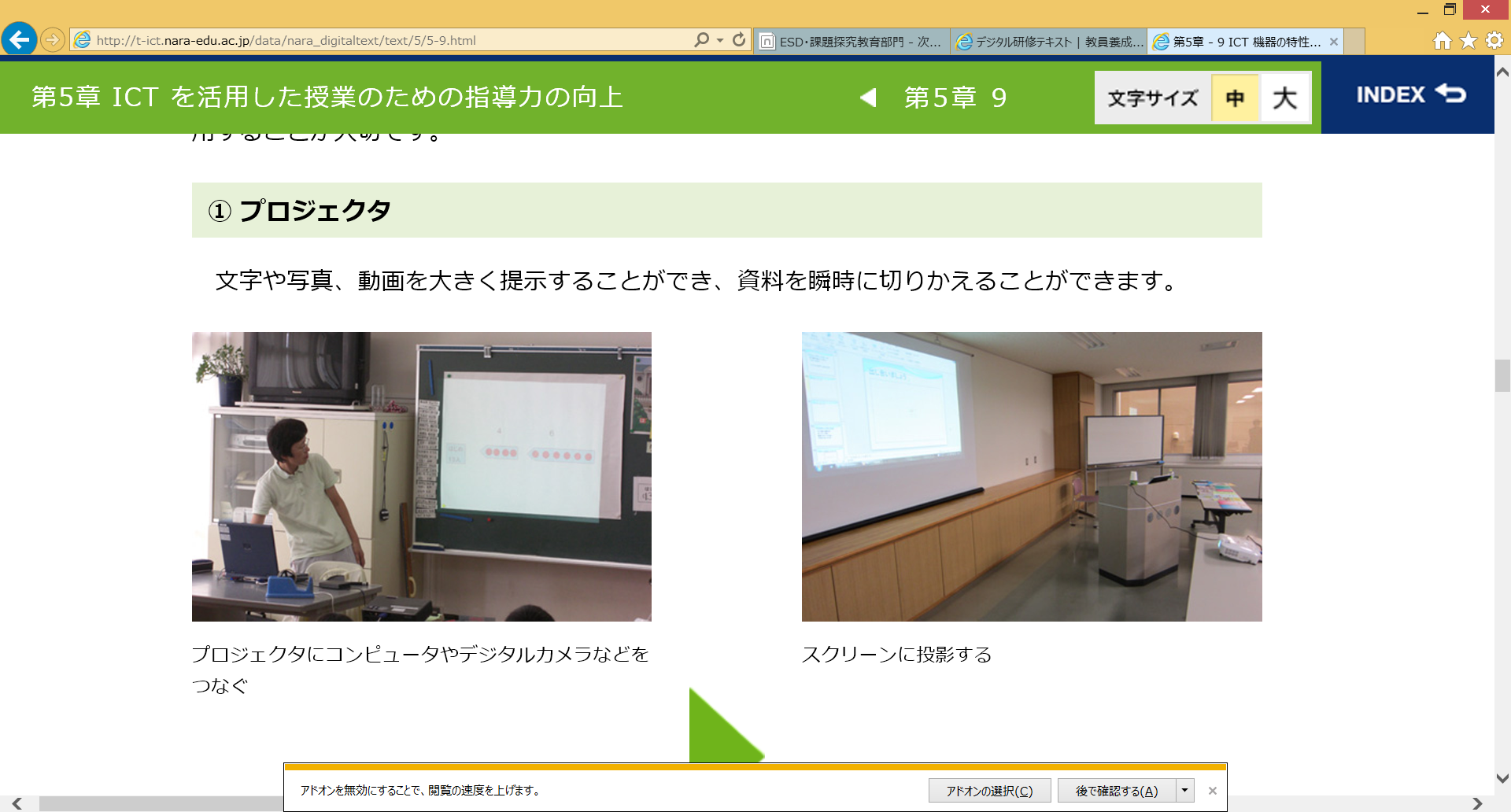 ＩＣＴ機器の活用例（ＯＨＣ）
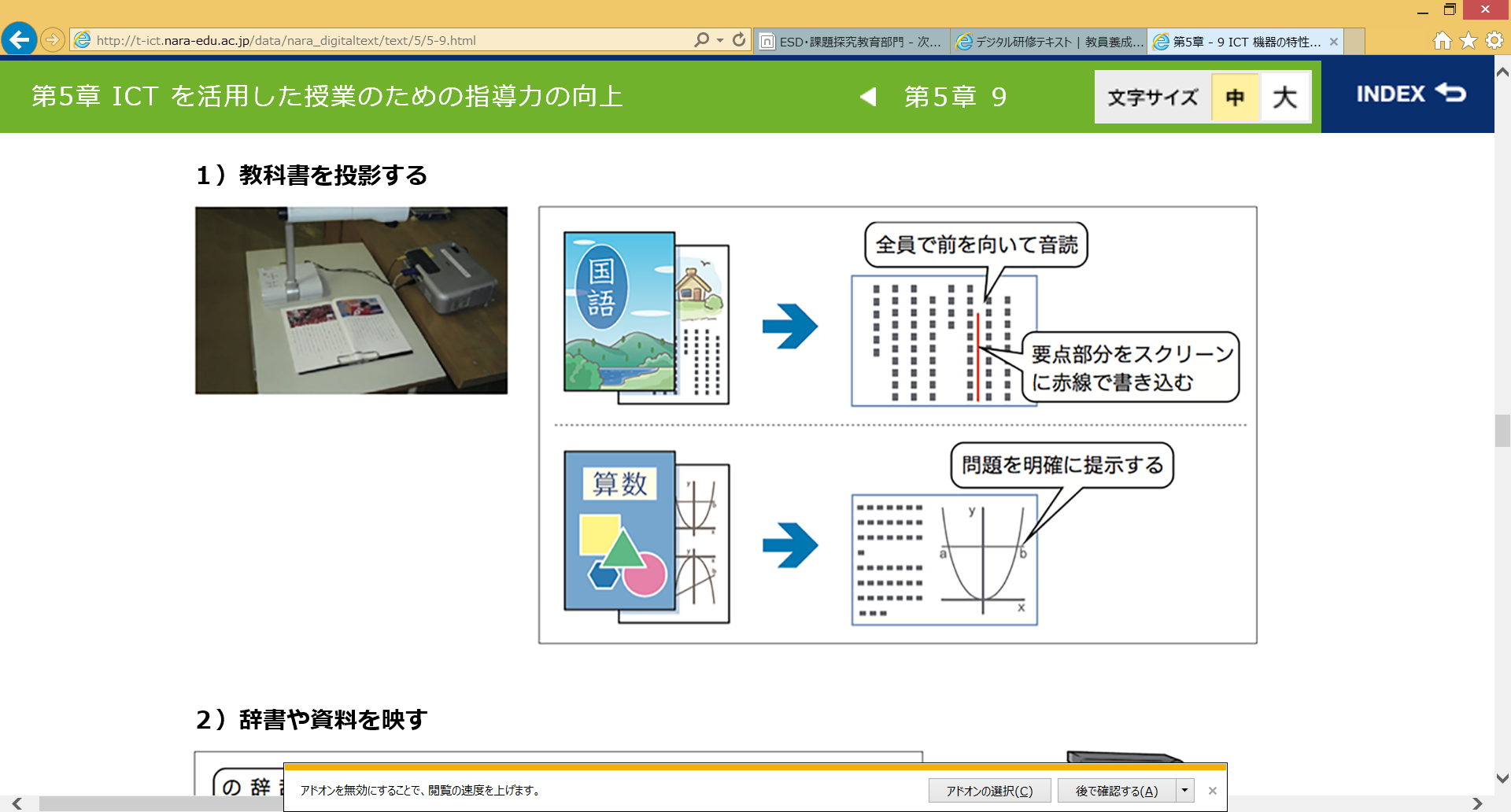 教科書・辞書・新聞などを投影
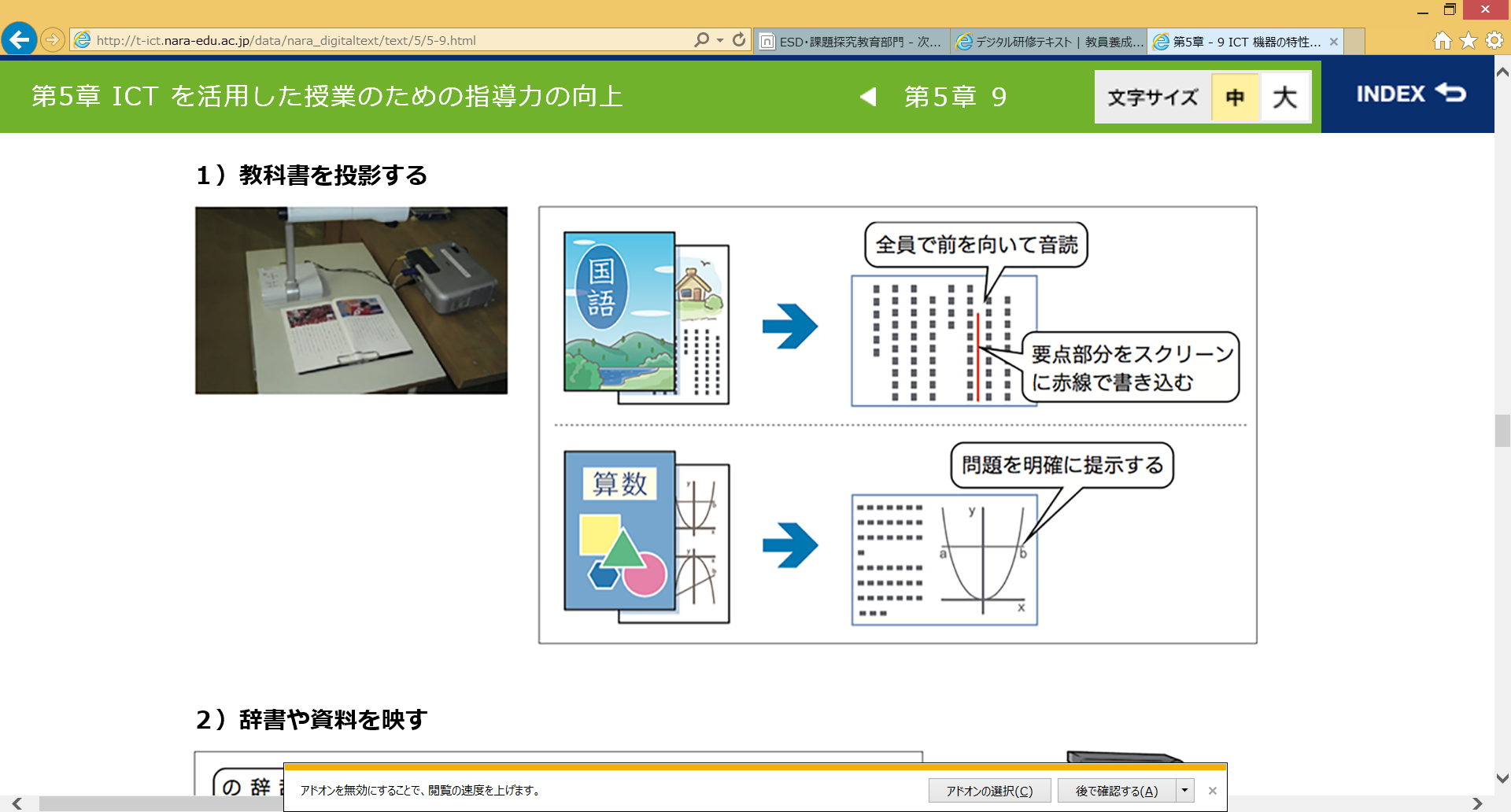 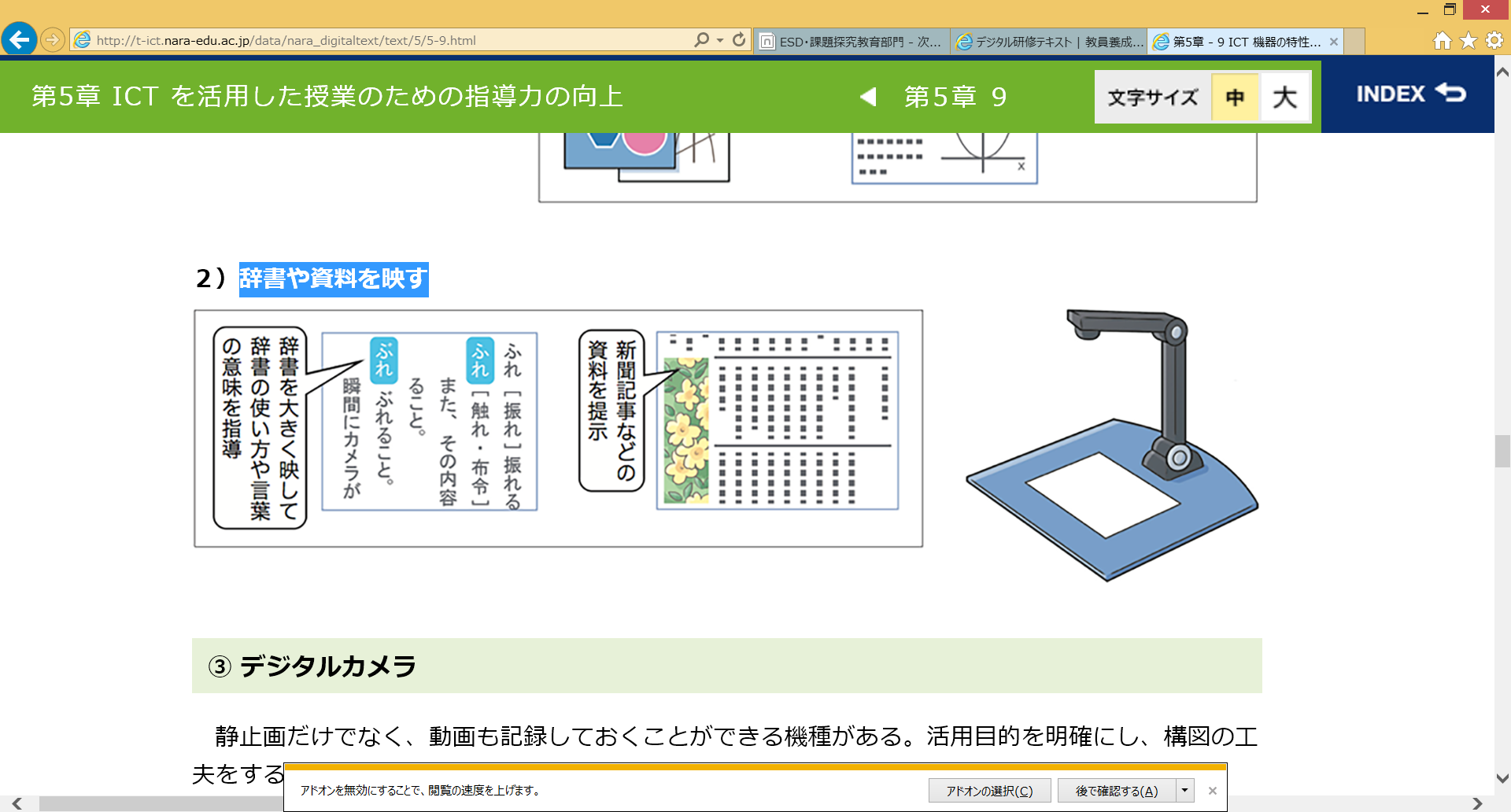 ＩＣＴ機器の活用例（デジタルカメラ）
観察に活用する
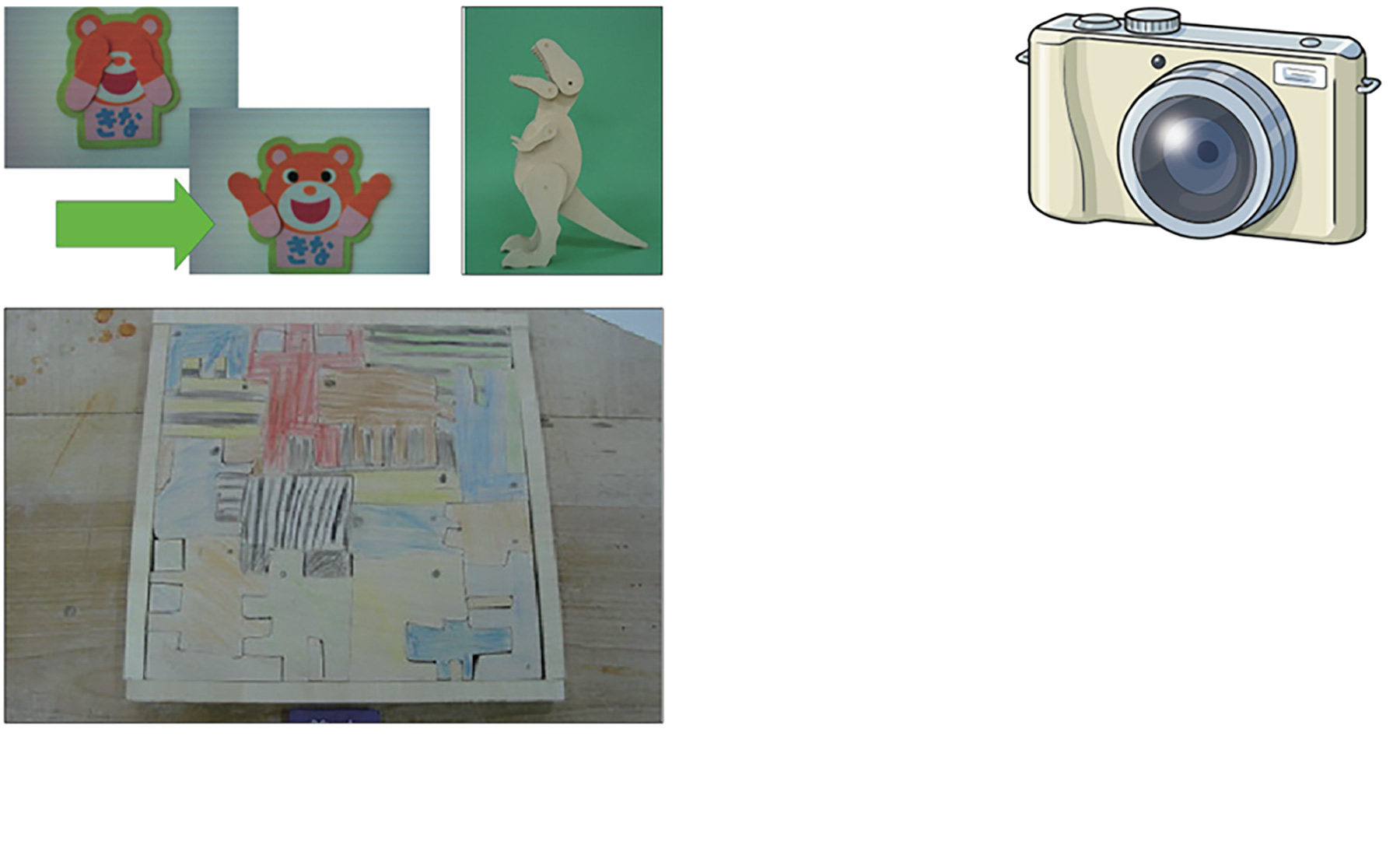 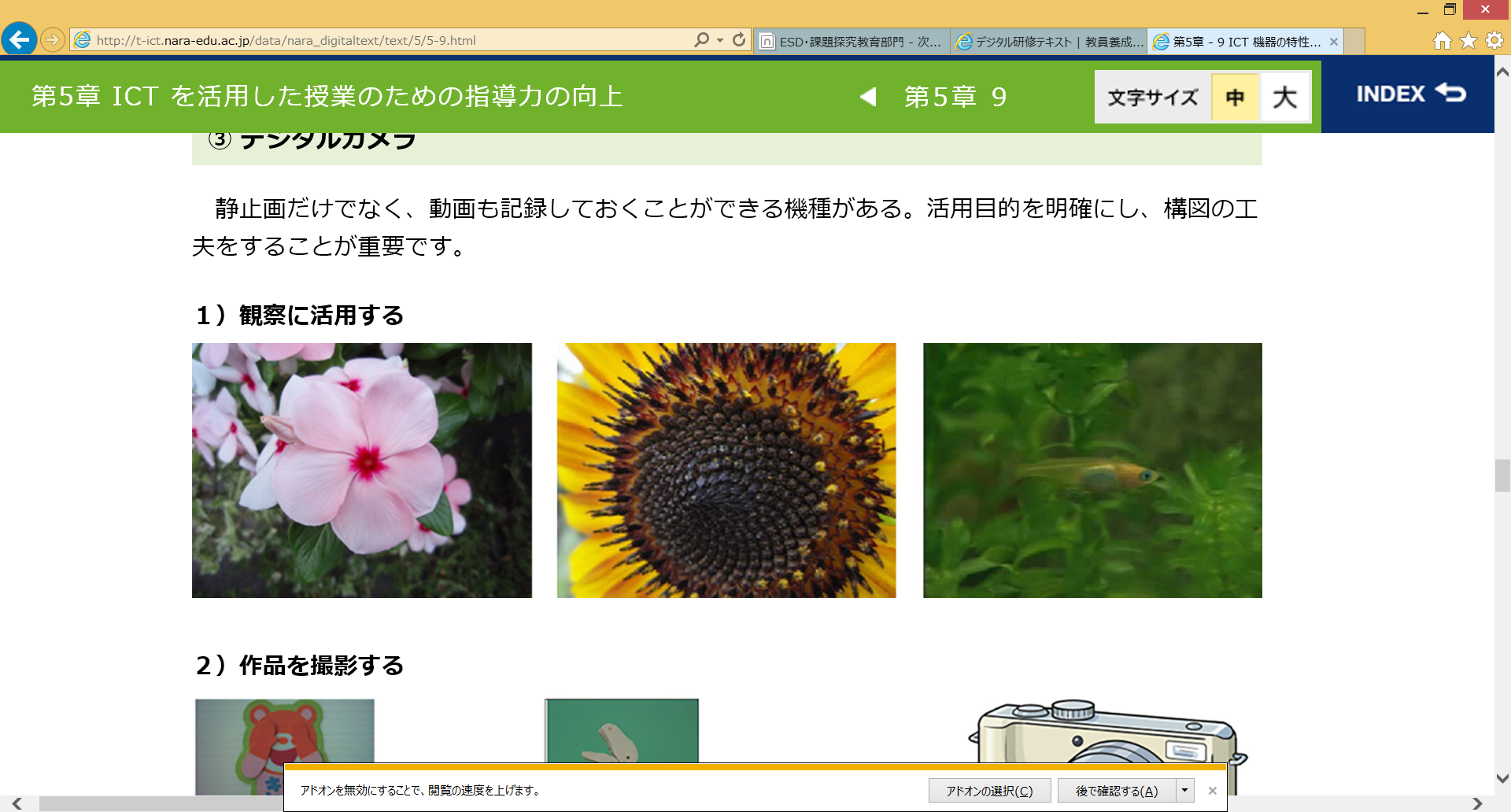 ＩＣＴ機器の活用例（デジタルカメラ）
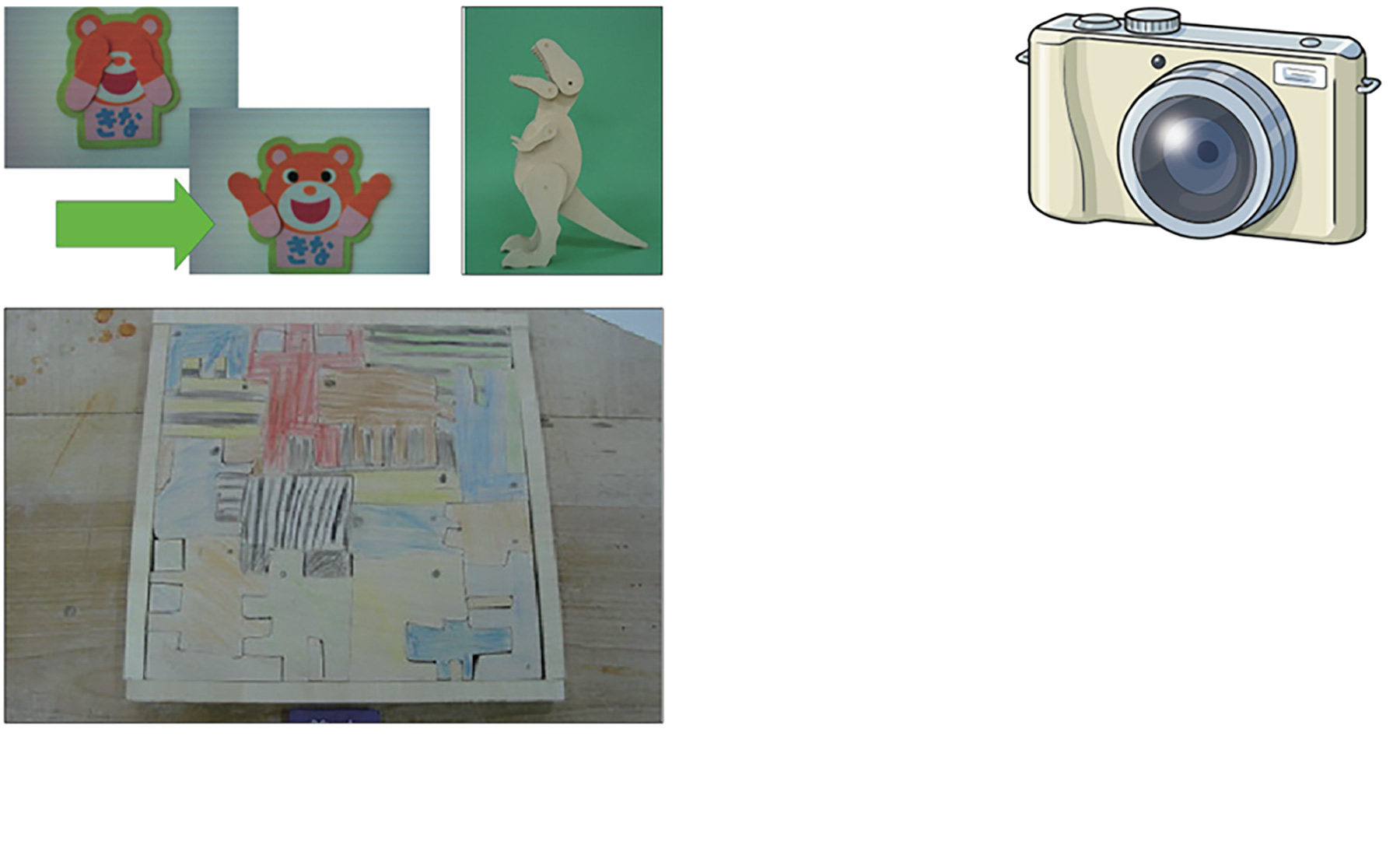 作品を撮影する
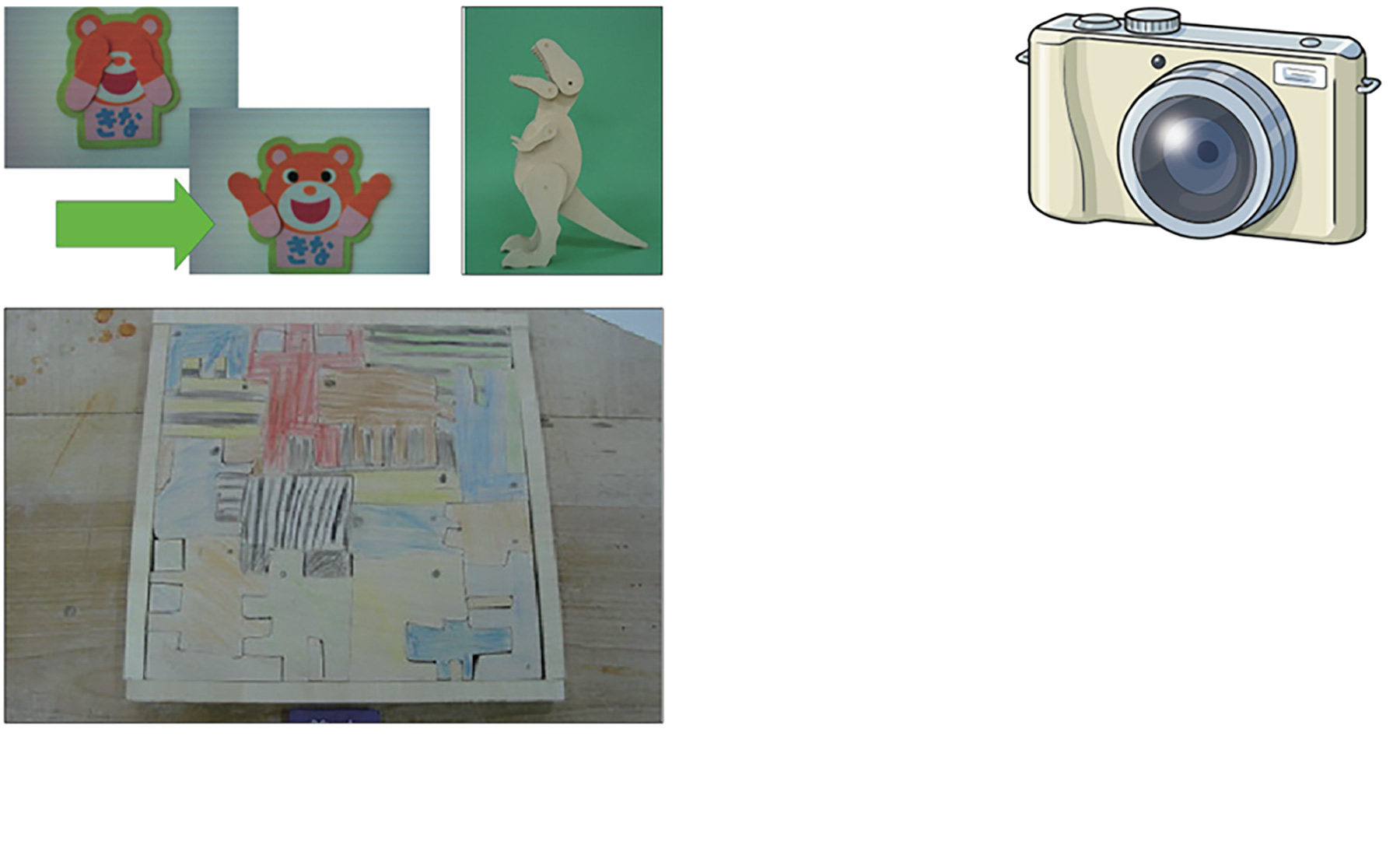 ＩＣＴ機器の活用例（デジタルビデオカメラ）
動きを撮影する
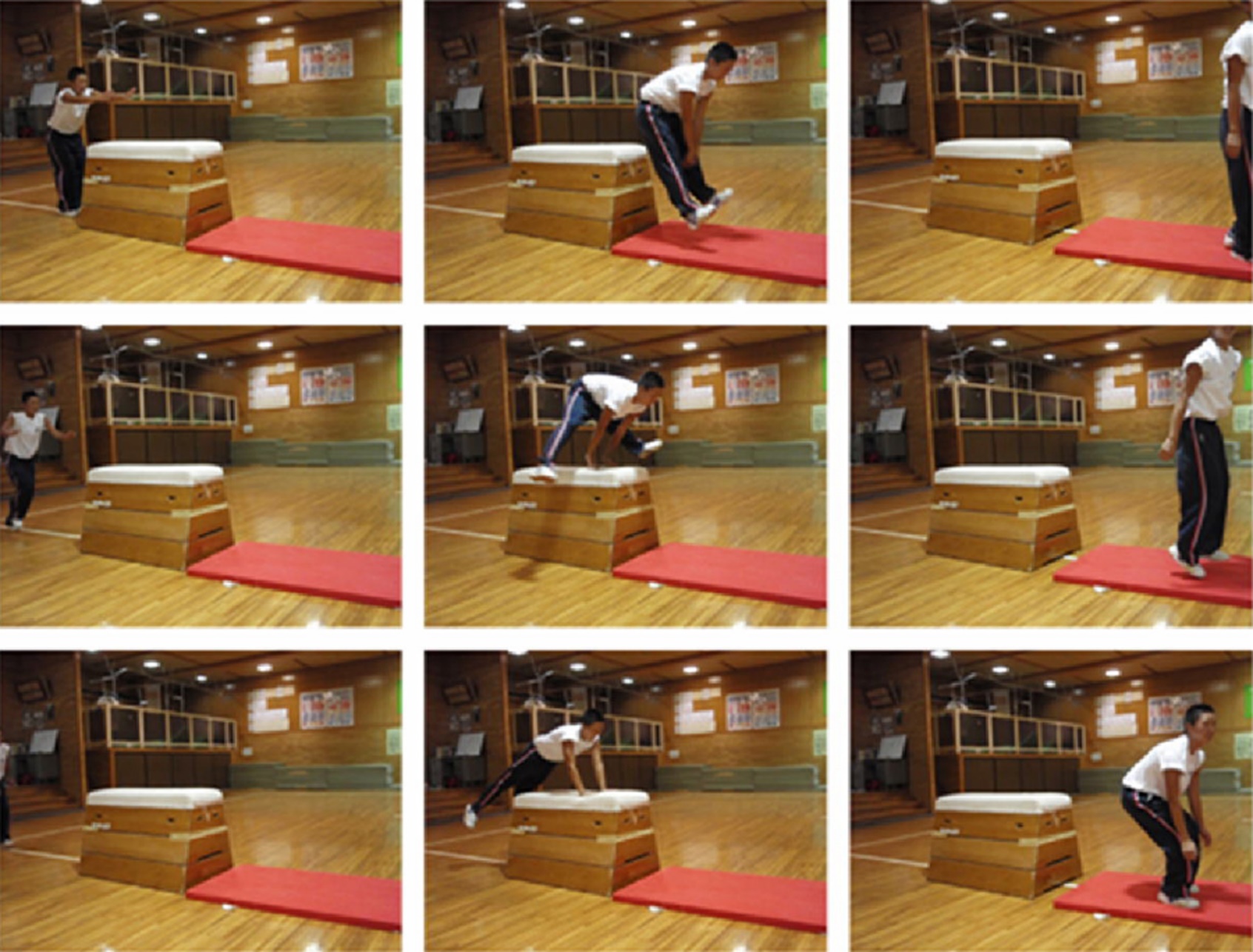 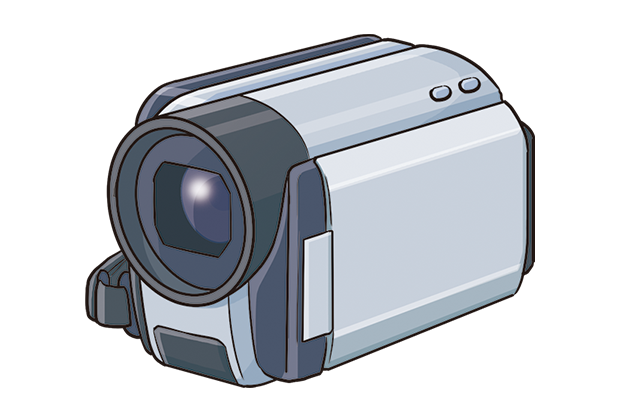 ＩＣＴ機器の活用例（カメラ付きタブレットＰＣ）
タブレットＰＣでハードル走の様子を動画で撮影し、　その場でフォームチェックする児童
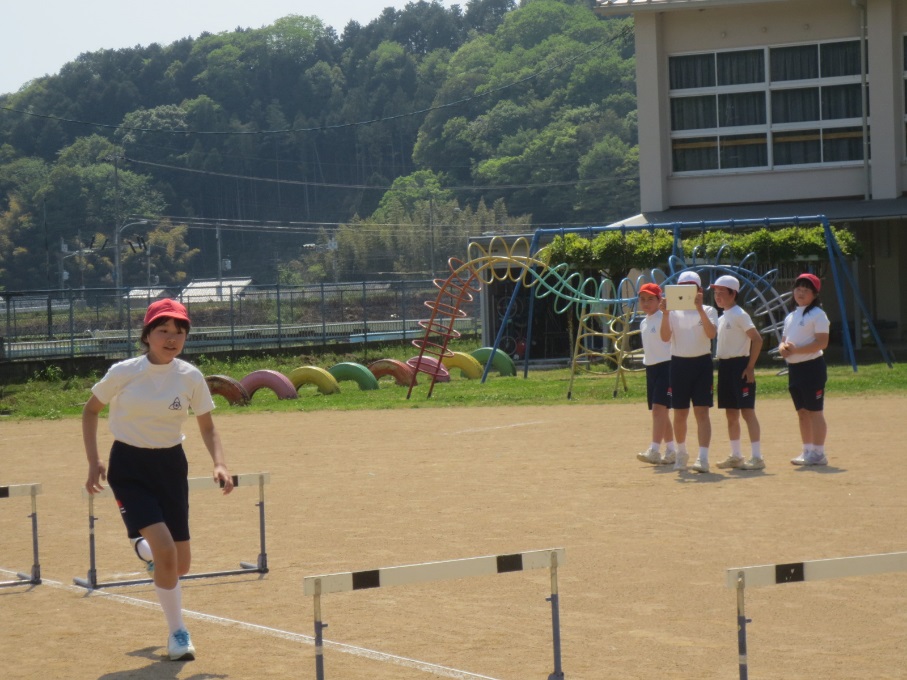 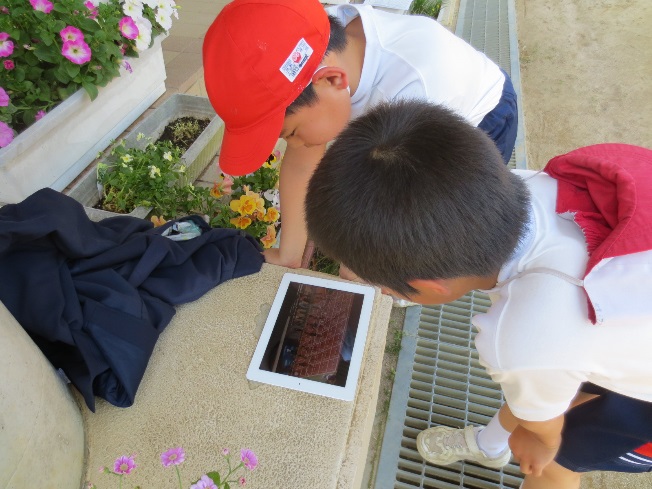